Table 1 Cohort Characteristics at Initiation of Combination Antiretroviral Therapy (cART)
Clin Infect Dis, Volume 49, Issue 12, 15 December 2009, Pages 1928–1935, https://doi.org/10.1086/648444
The content of this slide may be subject to copyright: please see the slide notes for details.
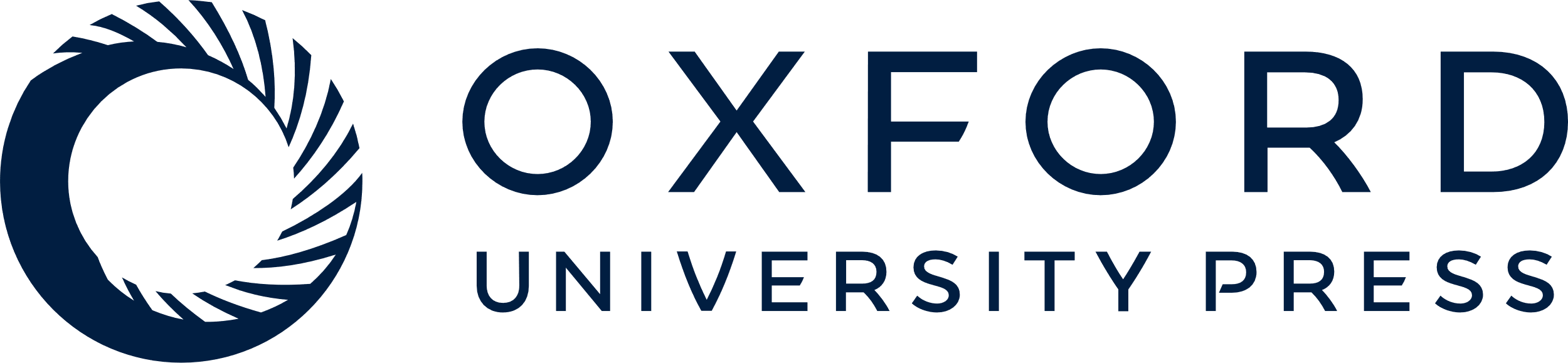 [Speaker Notes: Table 1 Cohort Characteristics at Initiation of Combination Antiretroviral Therapy (cART)


Unless provided in the caption above, the following copyright applies to the content of this slide: © 2009 by the Infectious Diseases Society of America]